Conference Skills Lithuania: 
Futureproof employment and citizenship
21 November 2023, Vilnius Lithuania
Panel 3: Futureproof employment and citizenship: promoting lasting careers 			through Lifelong learning (LLL)


Mr. Esa Karvinen, Principal of Riveria (FINLAND)
	- Riveria is one of largest VET centers in Finland (about 17.000 students)

34 years experience of VET education
-     VET teacher, trainer of the year in Finland
management positions for 30 years in VET educational institutions
former Director of VET at the Finnish National Agency for Education
  
Honorary Consul of Lithuania in Finland
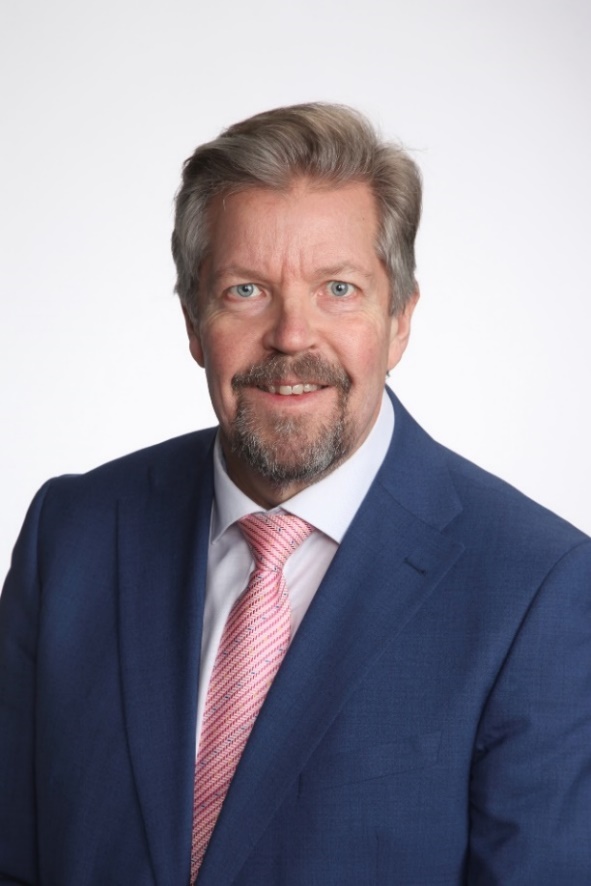 Finland
esa.karvinen@riveria.fi 
tel. +358 50 327 8191
Change from today to 2040
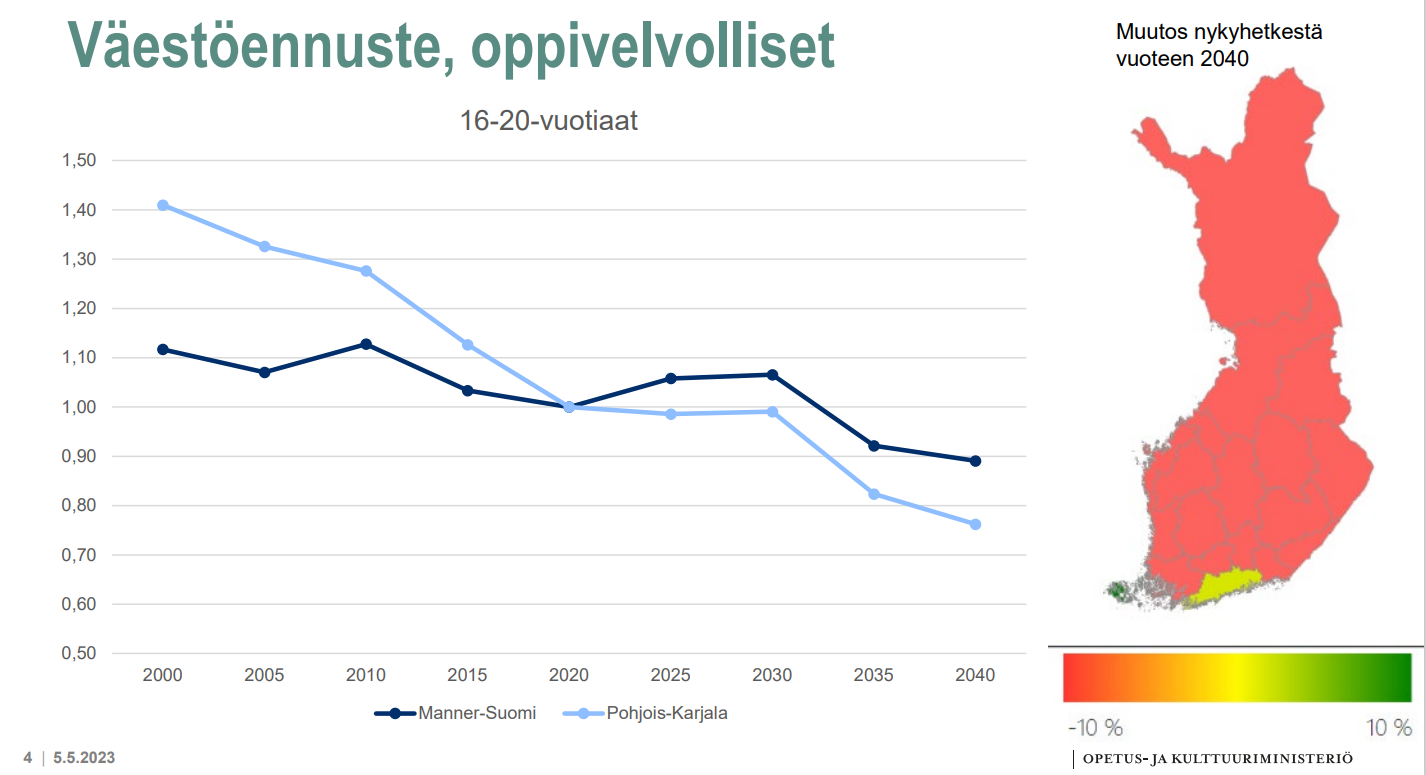 Population development in Finland
16-20 year olds
Continental 
Finland
North Karelia
Change from today to 2040
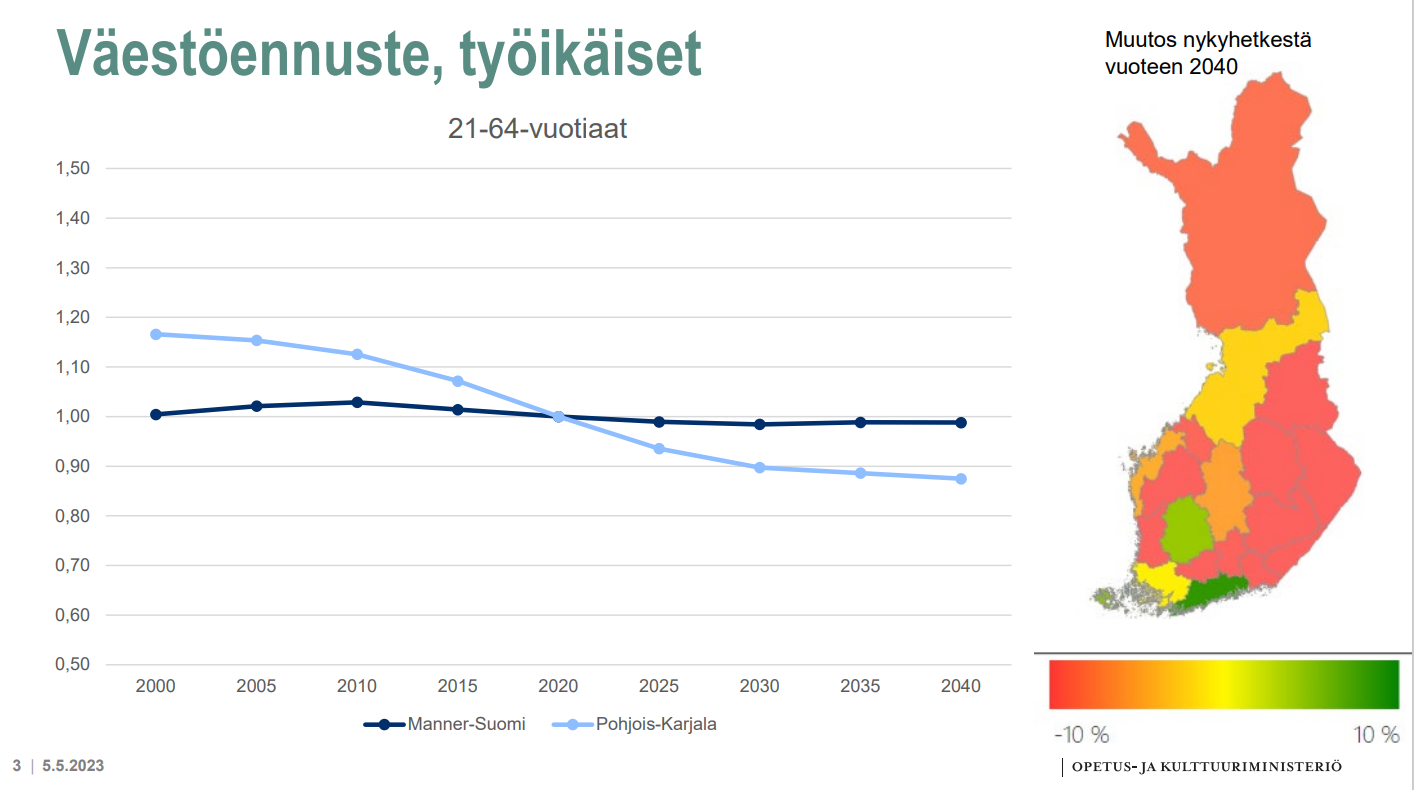 Population development in Finland
21-64 year olds
Continental 
Finland
North Karelia
Education system in Finland
[Speaker Notes: Education system in Finland (okm.fi)]
Financing of VET
Government
Ministry of  Education and  Culture
Education  providers
Municipalities
Municipalities
Joint municipal
authorities
Private providers
Registered  associations
Registered  foundations
Limited companies
State institutes
Tax-funding
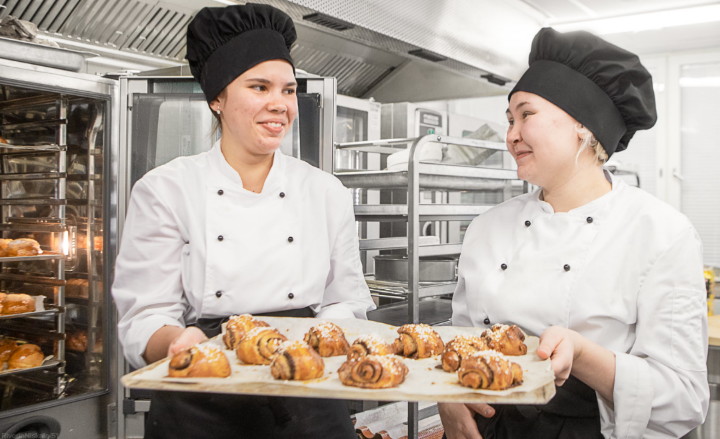 Distribution of funding  between municipalities and the state 2023
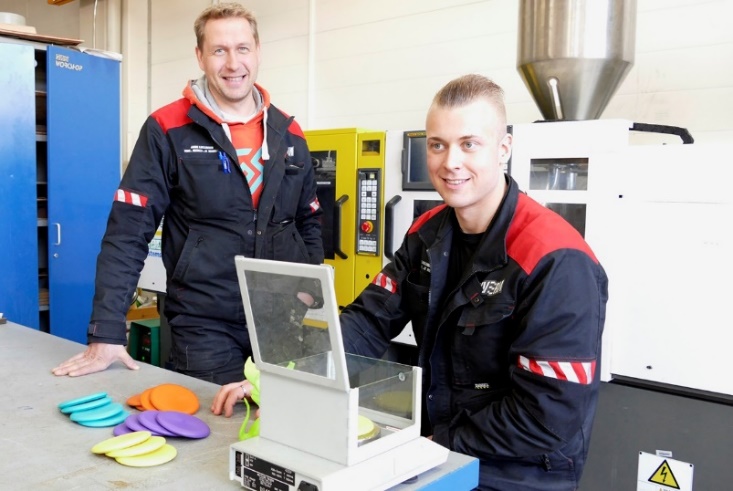 Funding system for VET
35%
50%
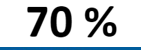 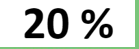 Ennen 100 %
PERFORMANCE FUNDING
– degrees and parts thereof
Guides and encourages
– to allocate training and degrees in accordance with the competence requirements
– to make the learning processes more efficient
– to complete degrees and parts thereof according to the set targets
BASIC FUNDING
– student years 
Creates
– the preconditions for making training available for all industries and students
– a predictable foundation for providing degrees and training
15%
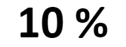 EFFICIENCY FUNDING
– employment, further studies, feedback
Applying for training via joint application system
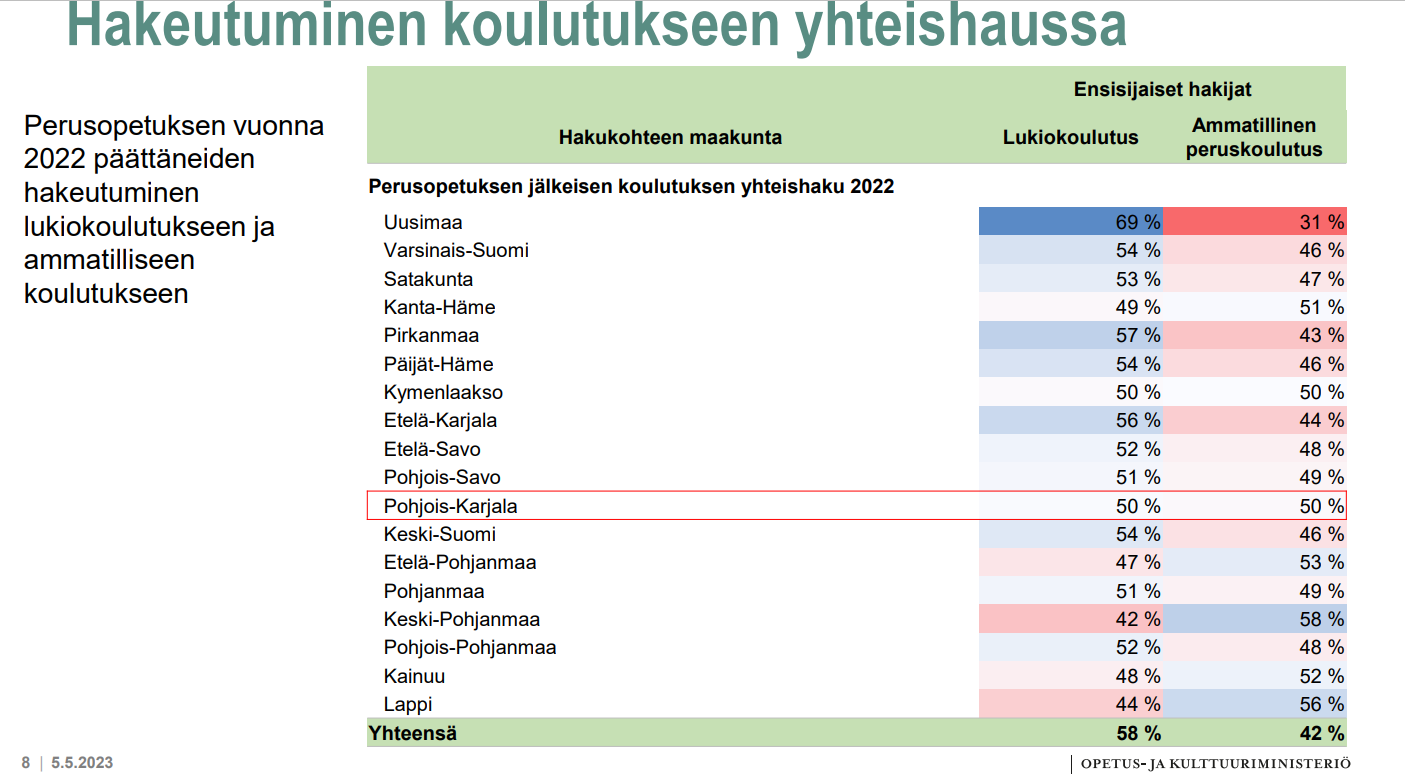 General upper secondary education
Vocational education and training
Those who finished comprehensive school education in 2022 applying for upper secondary school education and vocational education training
Region
Joint application system after comprehensive school 2022
(North Karelia)
Number of students by age
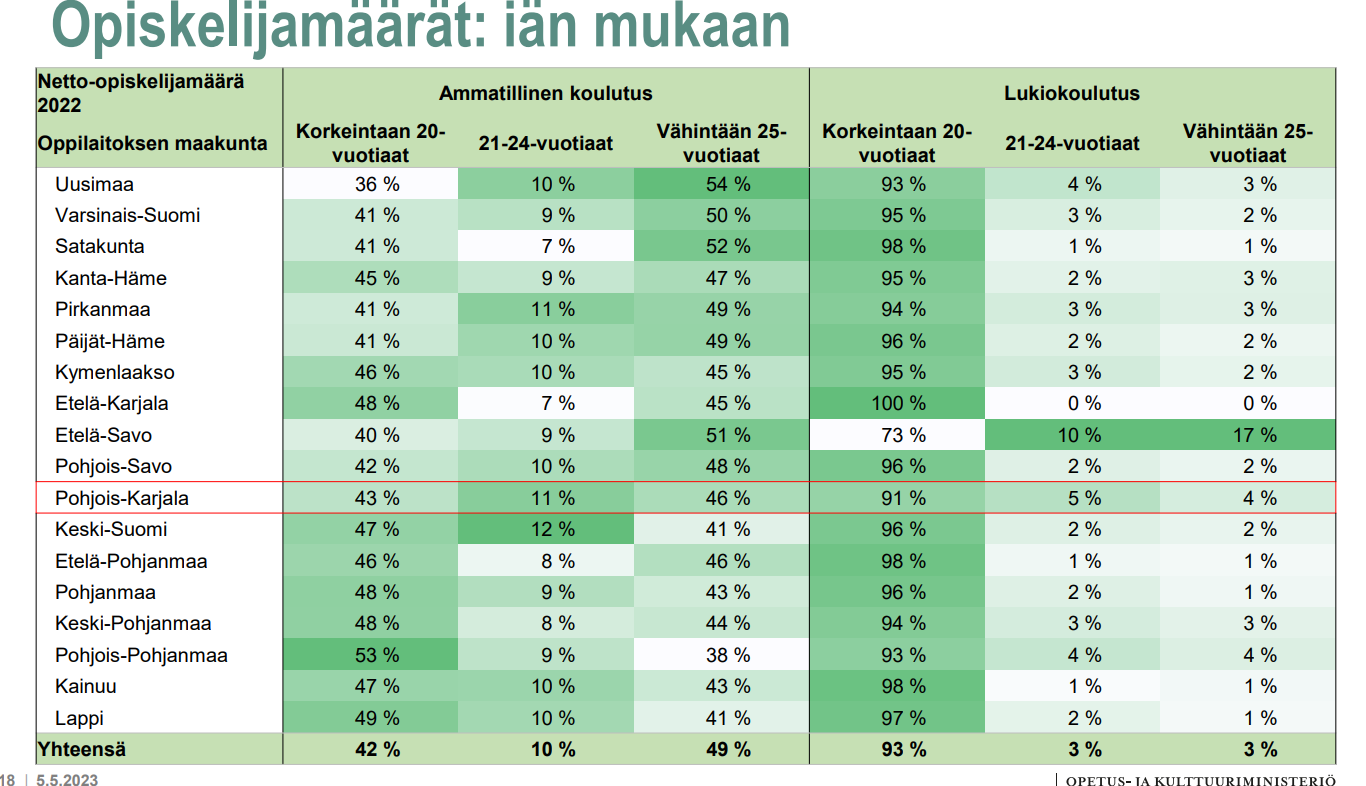 Vocational education and training
General upper secondary education
≤ 20 year old
21-24 year old
≥ 25 year old
≤ 20 year old
≥ 25 year old
21-24 year old
Region
(North Karelia)
Vocational education and 
Training in Finland 2018 -
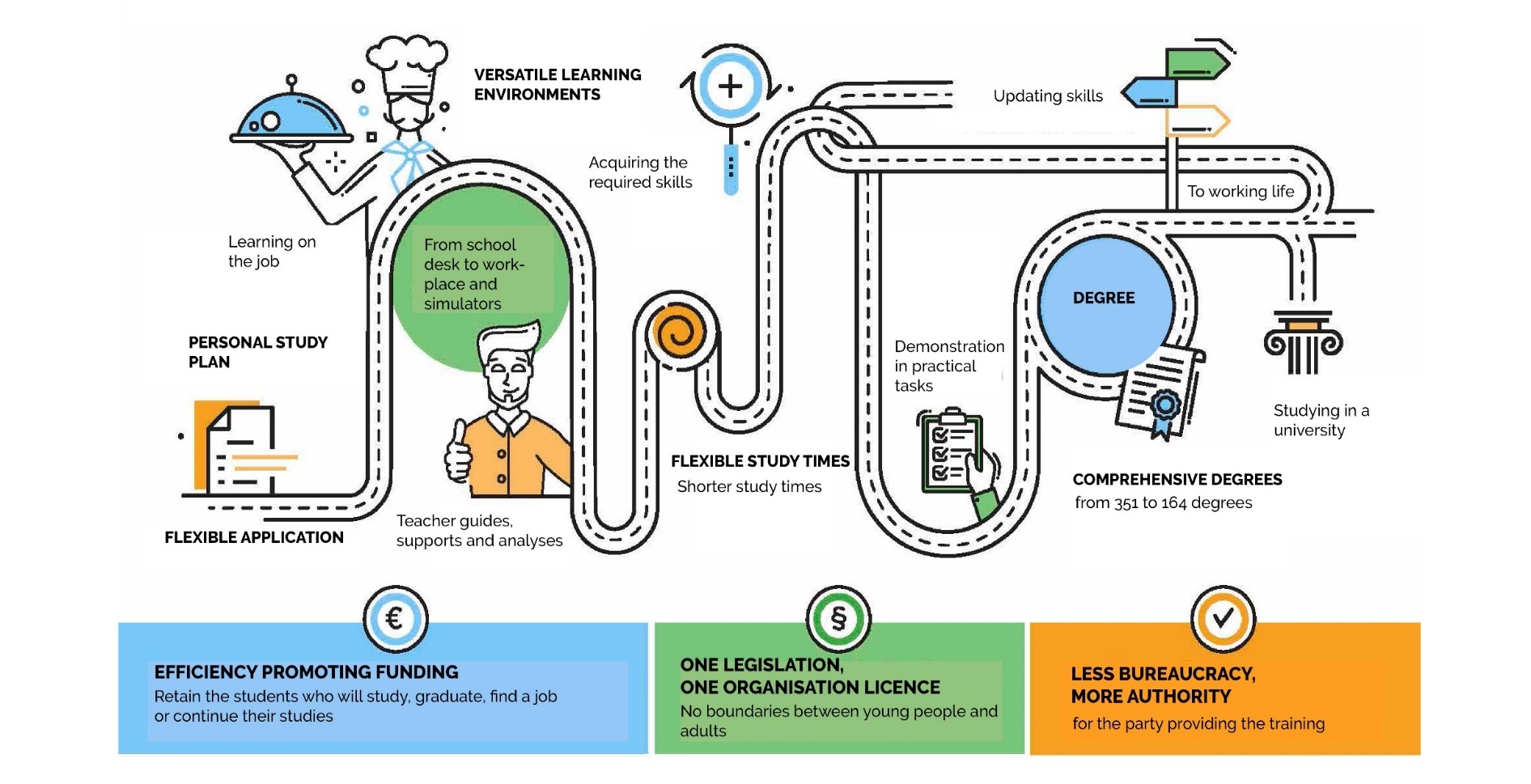 Ennen 100 %
Finnish Vocational Education and Training (VET) video on YouTube:
https://youtu.be/mzRklnHP5iU
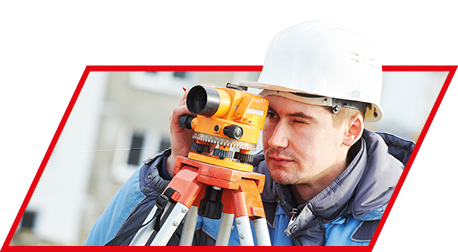 The foundation of Finnish VET
Respected and attractive (everyone has an opportunity to participate)
Highly educated and respected teaching personnel (1500 hours / year)
Ministry of Education gives permission to independent providers (140)
Funding comes mainly from the Ministry of Education  
National level qualification evaluation and development together with working life (one demonstration-based way to get a degree)
A personal skill development plan for each student
     (based on competences, not time)

Education is developed in partnerships (working life, authorities, students, teachers, parents, research, social partners, stakeholders)

The aim is to get students employed and to get skilled workforce  (everyone can continue their studies at Universities or Universities of Applied Sciences)

Education is free of charge, including one meal during the day and possibly a student dormitory
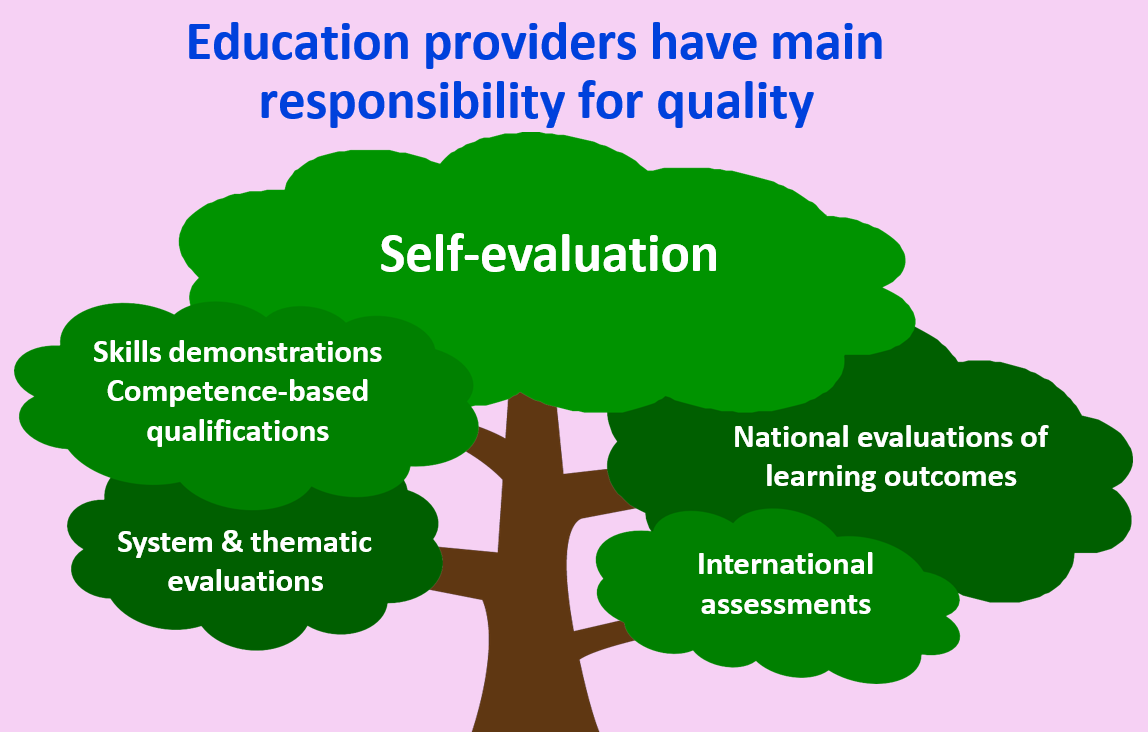 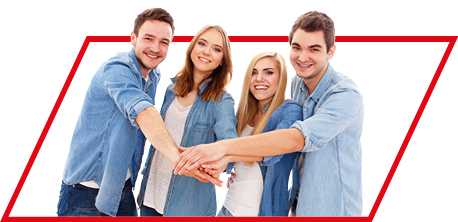 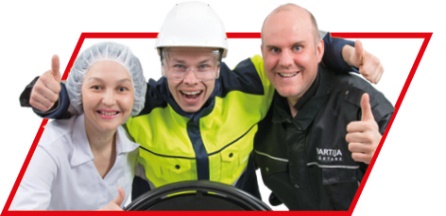 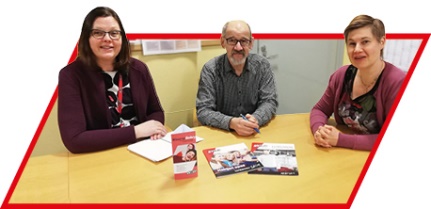 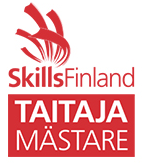 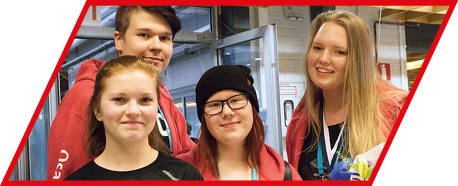 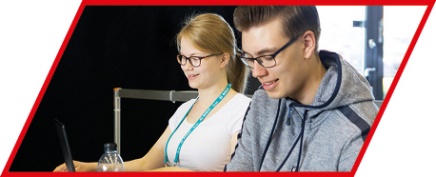 Staff 700
VET qualifications 100
Finland’s most skilled students
Quality Award in VET
Students 17.000/year
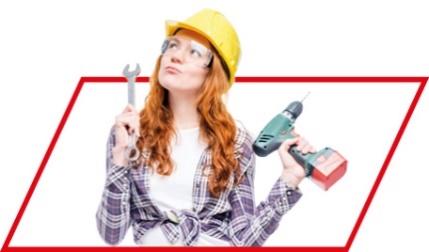 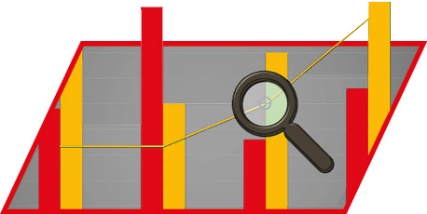 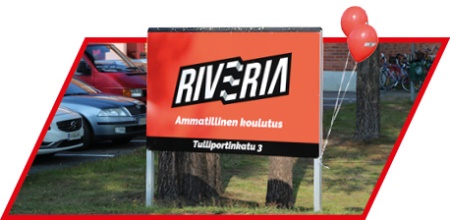 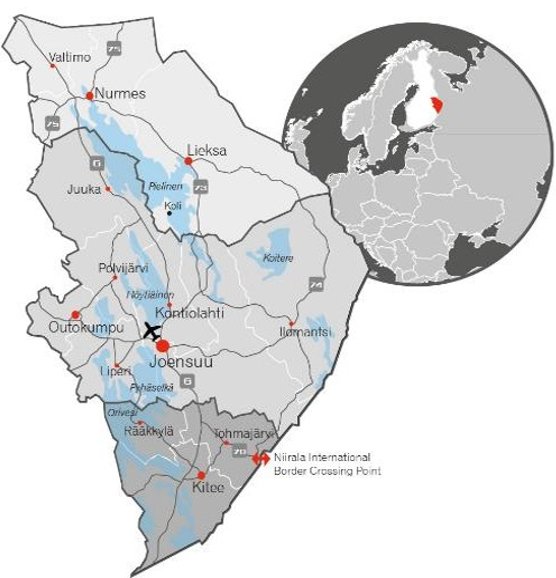 Operating income 70 mill.€
Facilities 100.000 m2
Investments 10 mill.€/year
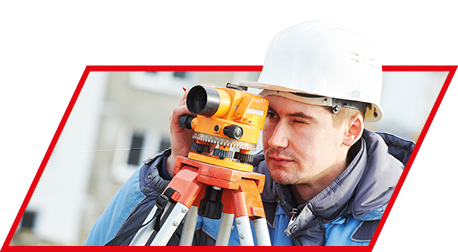 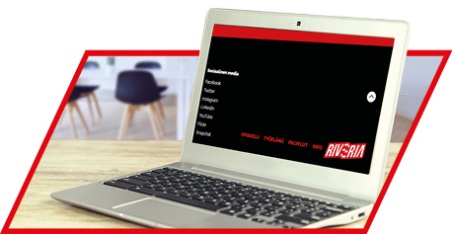 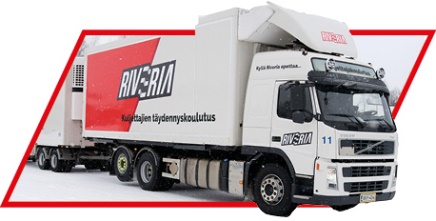 Computers 3.200
Vehicles and machinery 300
Student accommodation 600
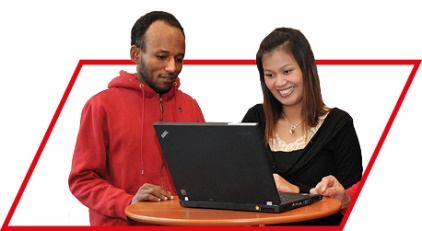 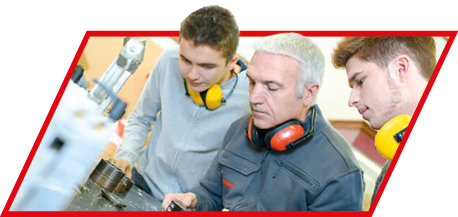 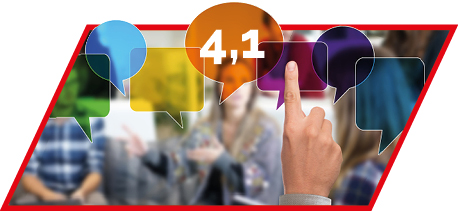 6 % entrepreneurs
Foreign students 
400/year
Learning workplaces 11.000
Student and worklife 
excellent feedback
90 % 
gets a job in North Karelia
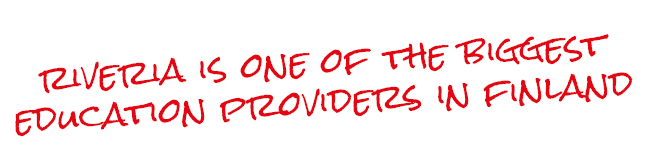 10 % postgraduate
studies
70 %
employed
Owners 12 municipalities, VET units 6
@esakarvinen
1.9.2023
North Karelia Municipal Education and Training Consortium
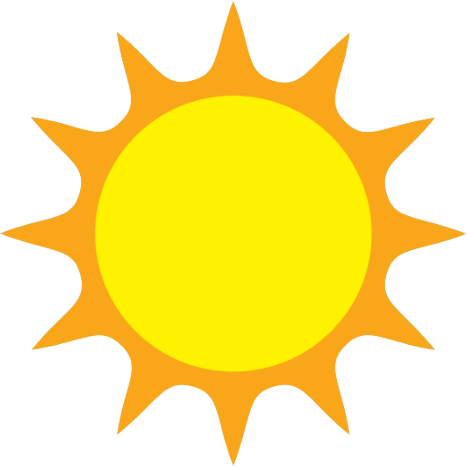 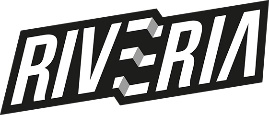 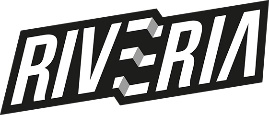 Competent professionals
COUNCIL 
Chairperson Mr Ville Toivanen (52 members)

BOARD 
Chairperson Ms Sanna Rissanen (11 members)
Limited Company
In the competitive education market
Audit Committee
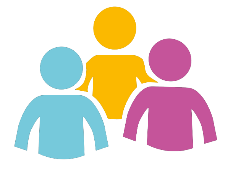 Director, Principal Mr Esa Karvinen
Kuntayhtymän johtaja, rehtori
HYVINVOINTI JA TERVEYS
Koulutusjohtaja 
Tiimipäälliköt
Sosiaali- ja terveysala
Kasvatus- ja ohjausala
Kulttuuriala
Pedagogical DirectorMs Jatta Herranen
Education and Training
Business Services Manager Ms Suvi Valoharju
Cooperation with Working Life
Administrative Director Ms Merja Laituri-Korhonen
Administrative and Financial Services
Human Resources and Communications Director Mr Teemu Kokko
Human Resources and Communications Services
Tutkintokoulutus
Pedagoginen johtaja Jatta Herranen
Työelämäyhteistyö
Yrityspalvelupäällikkö
Hallinto- ja talouspalvelut
Hallintojohtaja
Henkilöstö- ja viestintä-palvelut
Henkilöstö- ja viestintä-johtaja
Education DirectorMr Antti Pietarinen
CONSTRUCTION
Team Manager
Teaching staff
Education DirectorMr Pasi Kuuluvainen
INDUSTRY AND BIOECONOMY
Team Manager
Teaching staff
Education DirectorMs Jaana Rajavuori
SERVICES
Team Manager
Teaching staff
Education DirectorMr Jere Mutanen
WELL-BEING AND HEALTH
Team Manager
Teaching staff
STUDENTS
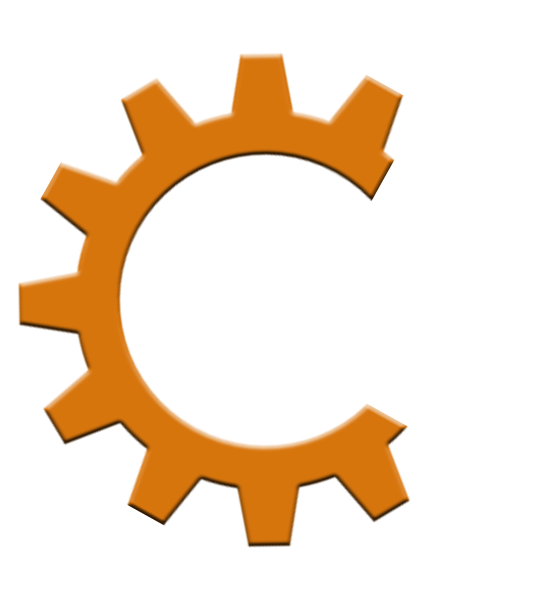 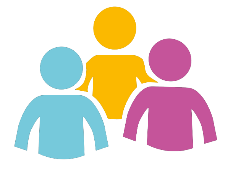 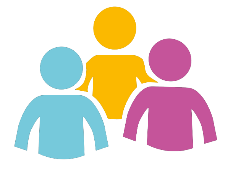 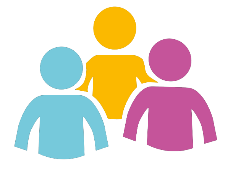 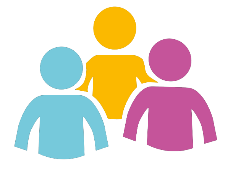 STAFF
Responsibility                        Customer orientation                       Effectiveness
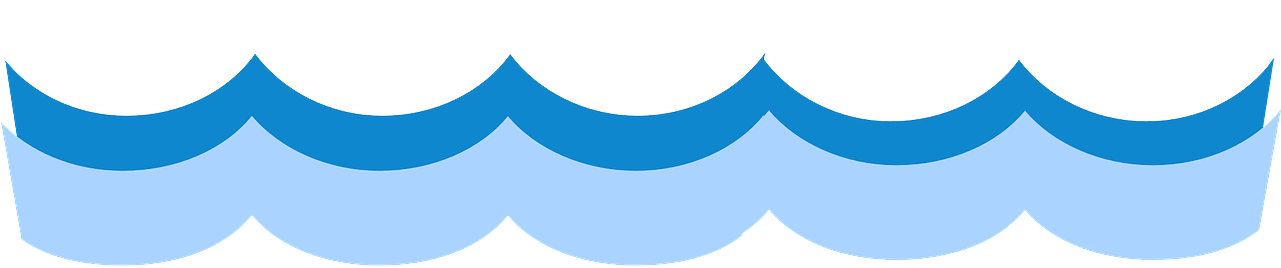 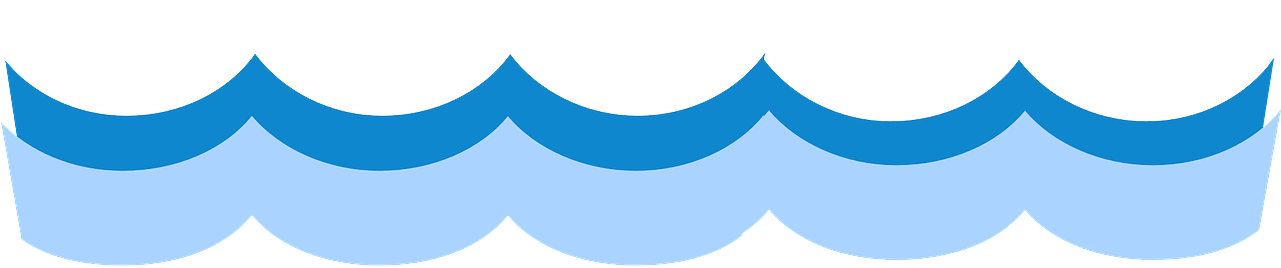 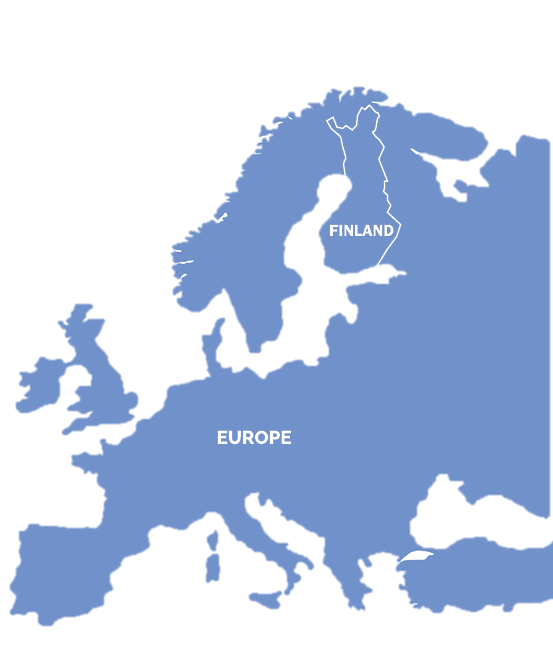 Our organisation
We organise multidisciplinary education and training in the region of North Karelia, Eastern Finland. 
Training units: Joensuu // Kitee // Lieksa // Nurmes // Outokumpu // Valtimo
Four sectors
Well-being and HealthSocial and healthcareEducation and guidance
Culture
Construction
Mining, earthwork and infrastructure construction| Building maintenance technology | Building construction, wood and surface treatment technology | Automation, electric and process technology | Security and property services| Information and communications technology
Services
Business and entrepreneurshipFood industry, restaurant and catering servicesHairdressing and beauty careTourism
Hyvinvointi ja terveys
Sosiaali- ja terveysala   Kasvatus- ja ohjausala
Kulttuuriala
Industry and BioeconomyForestry | Machinery, metal and plastic sector |Motor vehicle technology | Agriculture | Logistics
Process of VET provision
We have the full autonomy to decide how we are implementing the requirements of the legislation and the national targets into practice. 

The Ministry of Education and Culture is steering the implementation by information (VET policy) and the allocation of funding.
Riveria has permission to organize VET in 97 degrees from our Ministry of Education and Culture: 
Basic vocational Qualifications: 34 degrees in different fields of VET.
Further vocational Qualifications: 39 degrees in different fields of VET.
Special vocational Qualifications: 24 degrees in different fields of VET.

In Riveria, it’s our choice to determine how many experts we educate every year, for example practical nurses, welders and other VET experts of those 97 VET degrees. 
 
We are organizing about 5.600 student years (licence based)
Study places and applicants 2023
VET - Riveria’s core process
Employment
(postgraduate studies)
Teaching and supervision locally at the VET Consortium
Learning in working life and guidance in the workplace 
Online teaching and guidance not dependent on time and place
10
5
1
4
6
2
3
8
9
7
Personalization of studies

Personal competence development plan
What? How? Where? When?
LEARNING ENVIRONMENTS
Teaching classrooms and operational environments at school
Distance learning
On-the-job learning
Daily BSC	– indicators and assessment
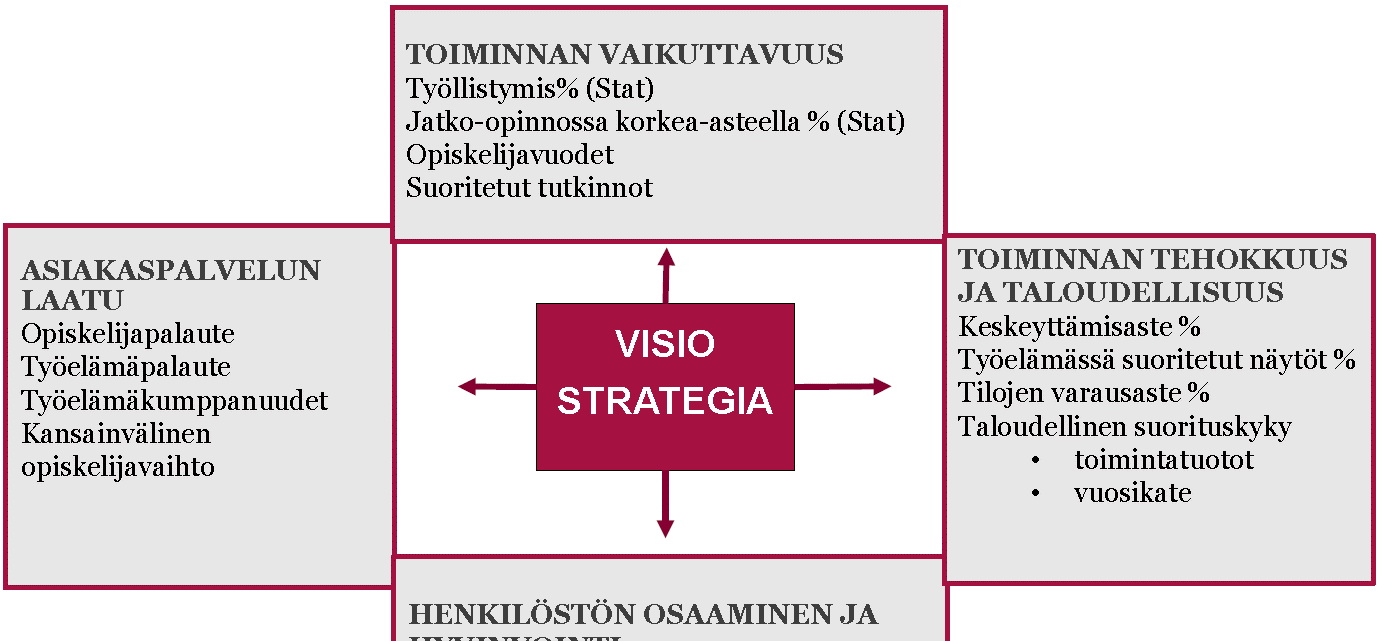 EFFECTIVENESS OF OPERATIONS
Employment % (Stat)
Further studies at a high level % (Stat)
Student years
Completed degrees
OPERATIONAL EFFICIENCY 
AND COST-EFFECTIVENESS
Drop-outs %
Demonstrations performed at work %
Facility booking level % 
Financial performance
operational profits
annual margin
CUSTOMER SERVICE QUALITY
Student feedback
Work life feedback
Work life partnerships
International student exchange
VISION
STRATEGY
EMPLOYEES’ COMPETENCE AND WELL-BEING
Personnel’s competence development
percentage of HR expenses %
working life periods
Employee well-being
atmosphere survey results
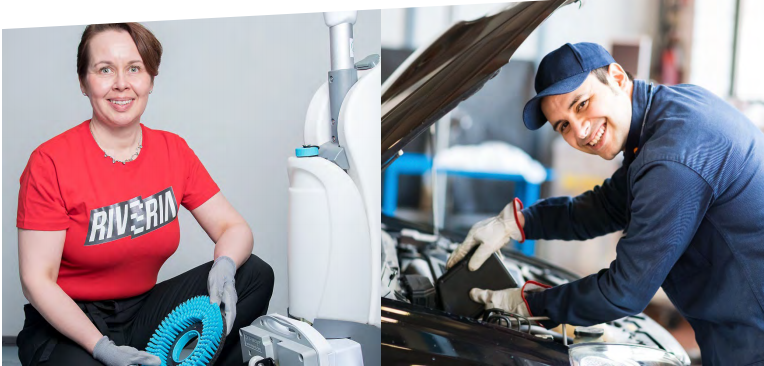 Working life cooperation 
in Riveria
Education and development is always made together with companies and employers
What quolifications and how many per year is provided (decision makers are providers with companies)
About half on studies happens inside companies (study agreement, apprenticeship 80 %)
VET education is not based on time, it is based on compentences
Degree is demonstration based, student shows their compentences inside companies
Compentence assessment is made together by the teacher and a representative of company (2 persons)
Providers might have also holistic partnership agreements with companies (all services, equipments)
Custom compentence evalution of teacher´s team by company leaders (face to face)
esa.karvinen@riveria.fi
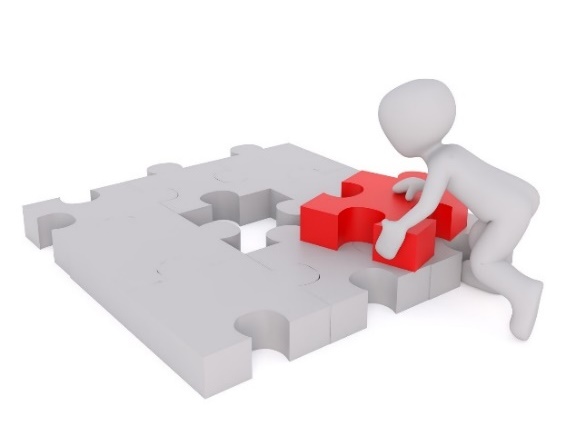 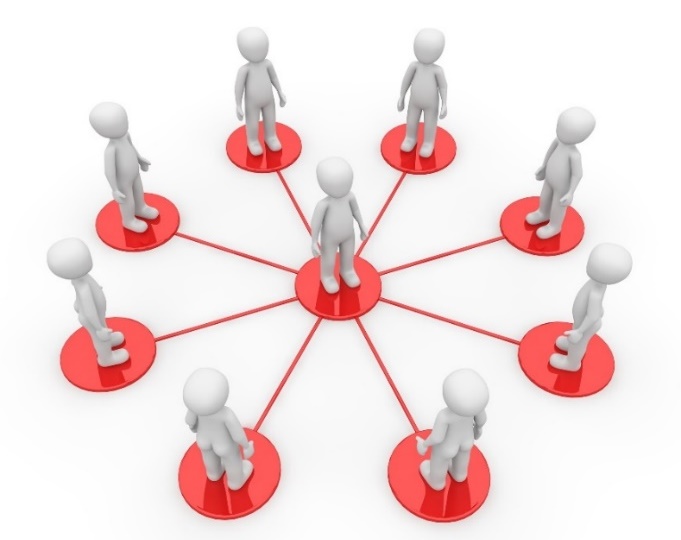 Comprehensively solve the partner’s competence requirements
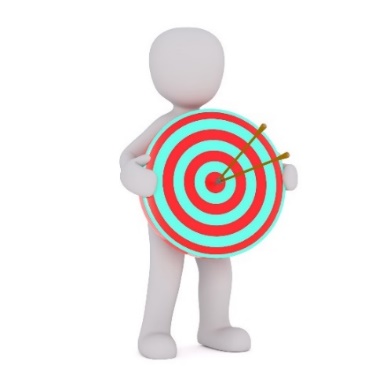 PARTNERSHIP AGREEMENT
One contact person
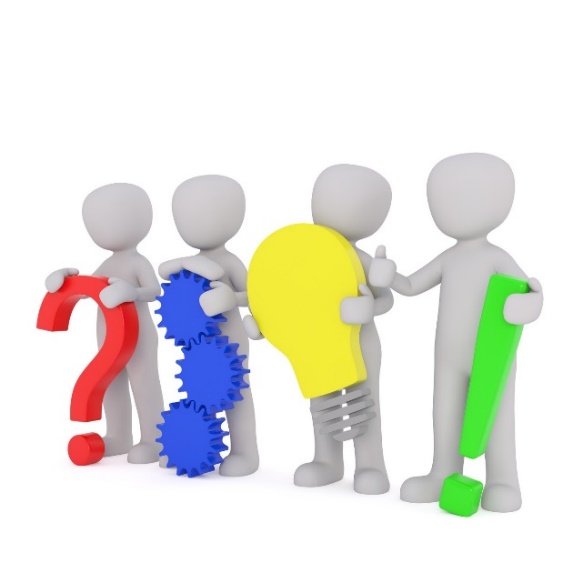 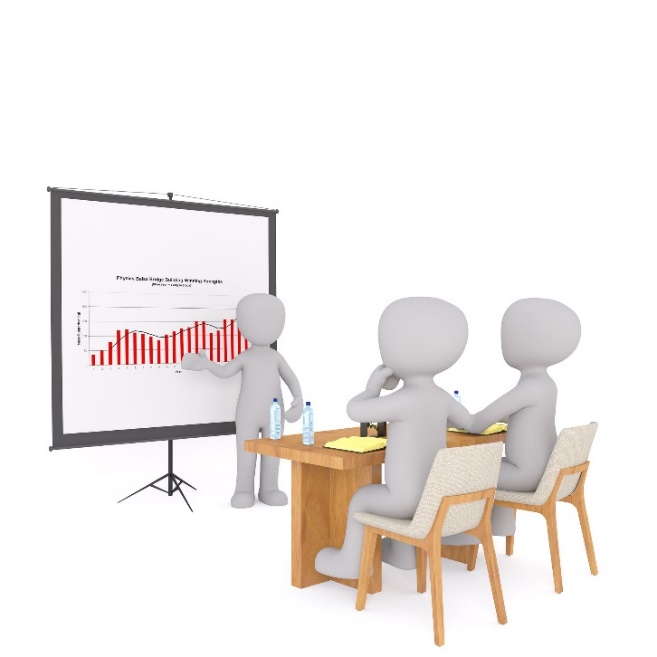 Systematic and target-oriented cooperation
Offer all degree and 
education services
Provide added value for the customer
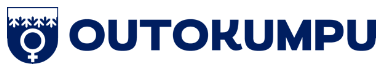 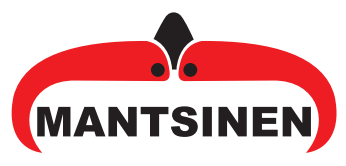 PARTNERSHIP AGREEMENTS (EXCAMPLES)
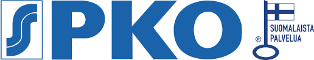 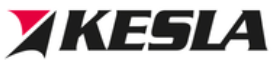 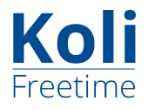 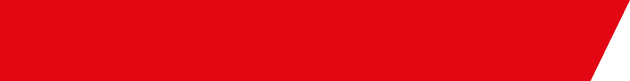 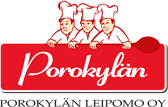 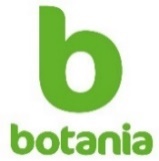 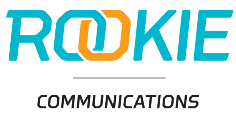 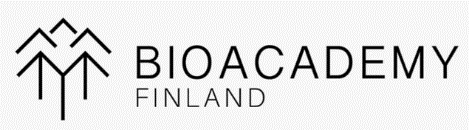 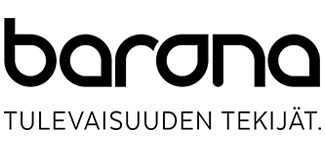 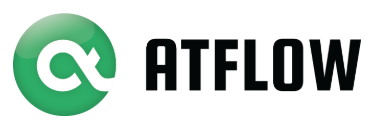 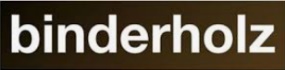 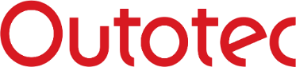 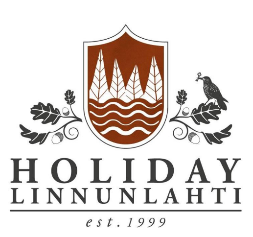 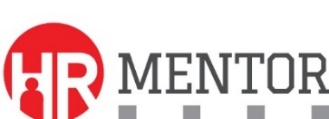 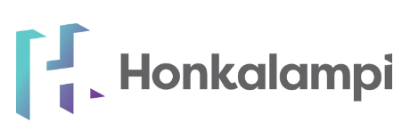 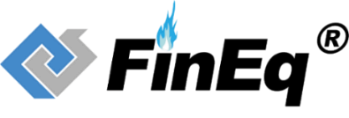 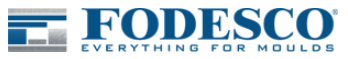 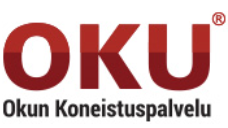 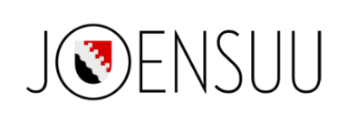 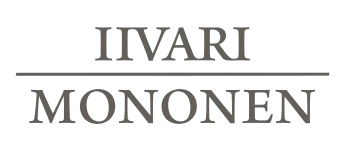 Invalidiliiton Asumispalvelut Oy / Validia asuminen
JKP Talohuolto-palvelut Oy
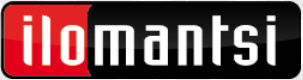 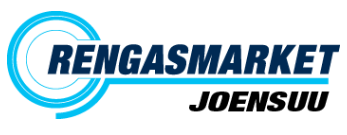 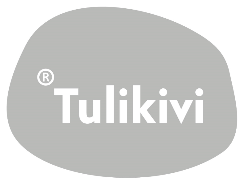 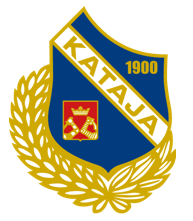 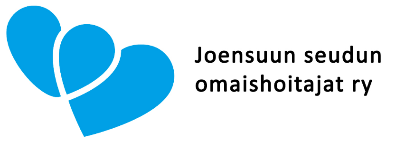 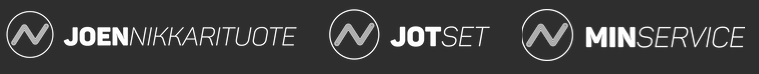 John Deere Forestry
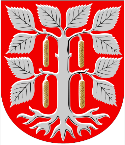 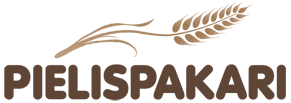 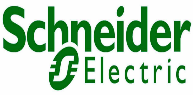 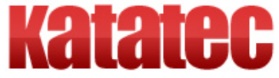 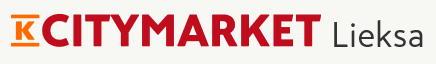 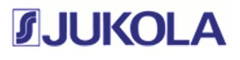 Juuka
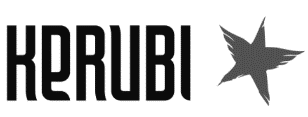 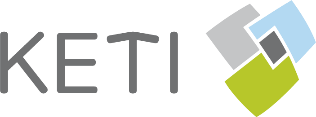 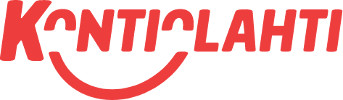 Network think tank North Karelia, approx. 1,200 respondents
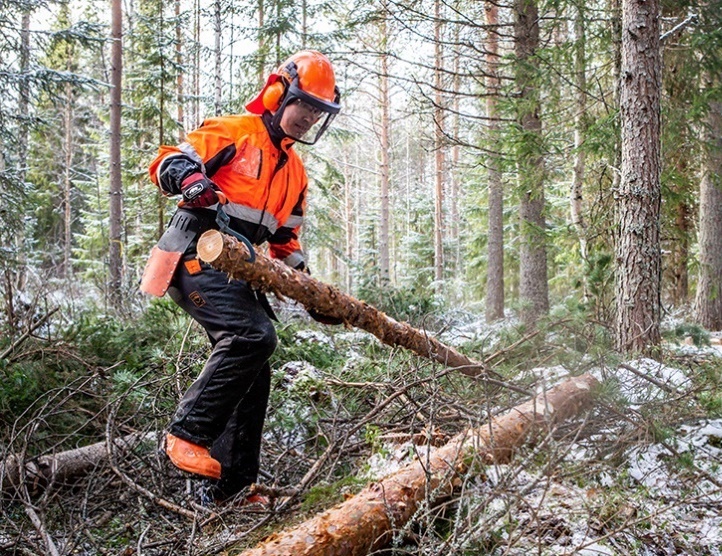 The most important thing in the future VET will be 
to meet the needs of working life.
Importance		Quantity  

Meeting the needs of business life

Quality in learning and teaching
On-the-job learning  Effectiveness and looking after student 
Flexible personal education 
Internal and external cooperation  Regeneration and pioneering

Comprehensive supply in each area
66
67
68
69
70
71
72
73
74
THE GOVERNMENTAL PROGRAMME, NEW 2023	(VET)
The focus of funding shifts more to students’ degrees and employment / transfer to postgraduate studies.

Sector-specific education must be evaluated and valued in a new way to meet the needs of working life.

The share of qualification units and shorter-than-a-qualification education programs in the total volume will increase significantly.

The logic of the vocational education and training is being transformed in the education for adults. 

Stronger teaching, guidance and support for compulsory education (young students).

Funding for education will be allocated to the organizers of the education in a different way.
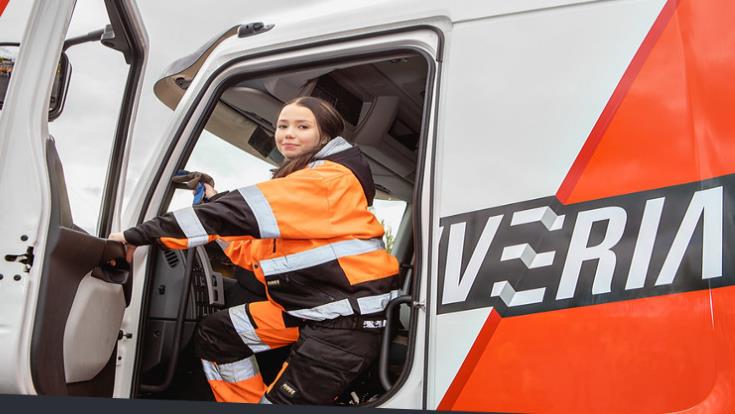 Always present to the learner and open to working life.
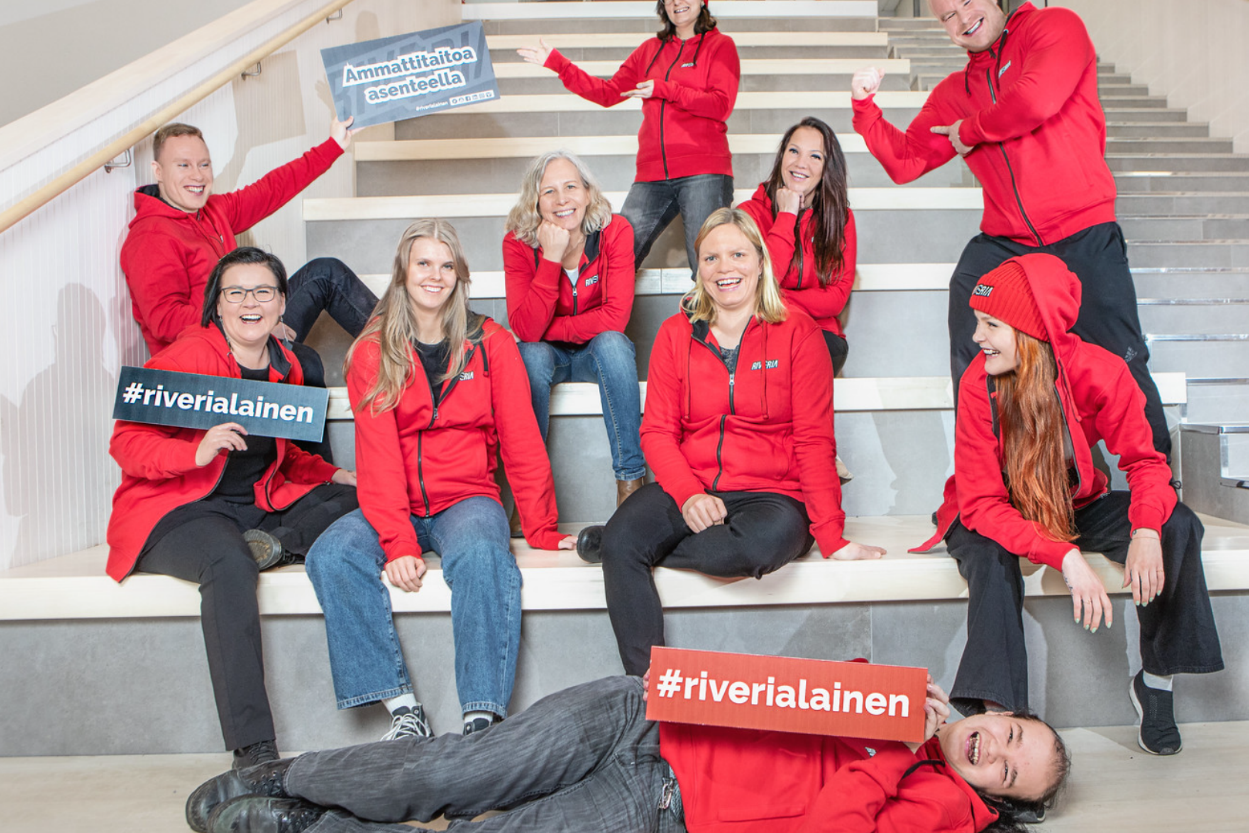